Lipid Management

Vojtech Slezka, MD
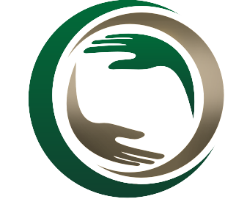 1st School of Medicine, Charles University, Prague (Summa Cum Laude)
Resident - I. School of Medicine Teaching Hospital, Prague

Medical Residency - Framingham, MA

Cardiology Fellowship - SUNY Upstate, Syracuse, NY

Private Practice - New York Heart Center -
General Cardiology since 2003
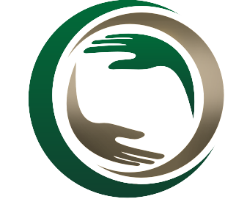 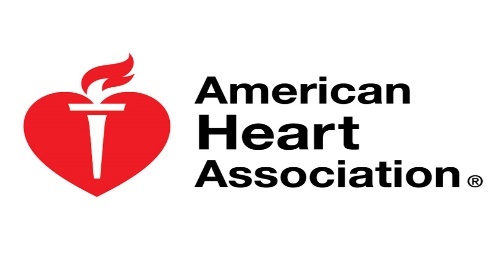 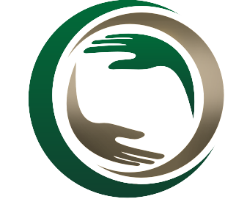 Helping Cardiovascular Professionals Learn. Advance. Heat.
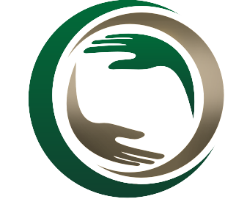 Risk category
LDL-C goal
Non-HDL-C goal
< l 00 mg/ d L
< 130 n1g/ dL
High risk
(CHD or CI-ID ri k equivalents)
Cl ID
Carotid artery disease, PAD, MA
Diabet es
10-y CHD risk > 20%
< 160 ing/ dL
Moderate risk
2+ risk factors &
10-y CHD risk	20%
< 130 1ng/dL
< l nO n1g/di.
< 190 mg/dL
Lo'"'risk
0-1risk factor
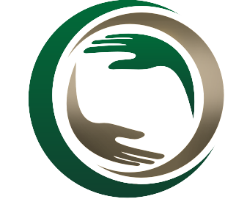 2013 ACC/AHA Guideline on the Treatment of	Blood Cholesterol to Reduce Atherosclerotic Cardiovascular Risk in Adults
Endorsed by the American Association of Cardiovascular and Pulmonary Rehabilitation, American Pharmacists Association, American Society for Preventive Cardiology, Association of Black Cardiologists, Preventive Cardiovascular Nurses Association, and WomenHeart: The National Coalition for Women with Heart Disease

© American College of Cardiology Foundation and American Heart Association, Inc.
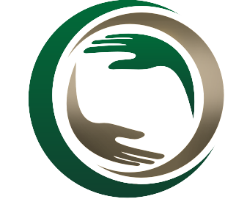 Citation
This slide set is adapted from the 2013 ACC/AHA Guideline on the Treatment of Blood Cholesterol to Reduce Atherosclerotic Cardiovascular Risk in Adults. E-Published on November 12, 2013, available at:
http://content.onlinejacc.org/article.aspx?doi=10.1016/j.jacc. 2013.11.002 and
http://circ.ahajournals.org/lookup/doi/10.1161/01.cir. 0000437738.63853.7a
The full-text guidelines are also available on the following Web sites: ACC (www.cardiosource.org) and AHA (my.americanheart.org)
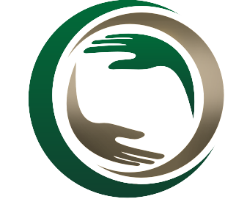 ACC/AHA Blood Cholesterol Guideline Panel Members
Neil J. Stone, MD, MACP, FAHA, FACC, Chair Jennifer G. Robinson, MD, MPH, FAHA, Vice Chair Alice H. Lichtenstein, DSc, FAHA, Vice Chair
C. Noel Bairey Merz, MD, FAHA, FACC
J. Sanford Schwartz, MD
Patrick McBride, MD, MPH, FAHA Sidney C. Smith, Jr, MD, FACC, FAHA Karol Watson, MD, PhD, FACC, FAHA Susan T. Shero, MS, RN*
Peter W.F. Wilson, MD, FAHA
Anne C. Goldberg, MD, FACP, FAHA Conrad B. Blum, MD, FAHA
Robert H. Eckel, MD, FAHA, FACC Daniel Levy, MD*
David Gordon, MD*
Donald M. Lloyd-Jones, MD, ScM, FACC, FAHA
*Ex-Officio Members


Acknowledgements
Methodology Members Karen M. Eddleman, BS Nicole M. Jarrett
Ken LaBresh, MD Lev Nevo, MD Janusz Wnek, PhD
National Heart, Lung, and Blood Institute
Glen Bennett, M.P.H.
Denise Simons-Morton, MD, PhD
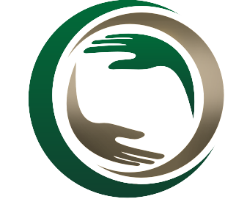 Key Points
Encourage adherence to a heart-healthy lifestyle. Statin therapy is recommended for adults in groups demonstrated to benefit.

Statins have an acceptable margin of safety when used in properly selected individuals and appropriately monitored.

Engage in a clinician-patient discussion before initiating statin therapy, especially for primary prevention.
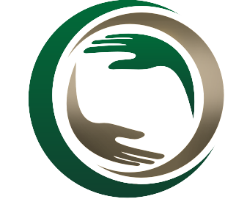 Key Points (cont.)
Use the newly developed Pooled Cohort Equations for estimating 10-year ASCVD risk.
Initiate the appropriate intensity of statin therapy to reduce ASCVD risk.
Evidence is inadequate to support treatment to specific LDL-C or non-HDL-C treatment goals.
Regularly monitor patients for adherence to lifestyle and appropriate intensity of statin therapy.
Nonstatin drug therapy may be considered in selected individuals.
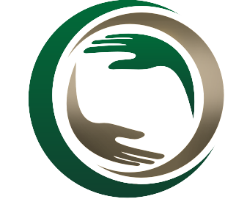 Conflict of	Interest/Relationships With Industry
Panel members disclosed conflict of interest information to the full panel in advance of the deliberations
Members with conflicts recused themselves from voting on any aspect of the guideline where a conflict might exist
All 16 members of the NHLBI ATP IV Panel transitioned to the ACC/AHA guideline Expert Panel
Independent contractors performed the systematic review with the assistance of the Expert Panel and provided methodological guidance to the Expert Panel
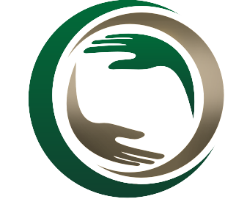 Guideline Scope
Focus on treatment of blood cholesterol to reduce ASCVD risk in adults
Emphasize adherence to a heart healthy lifestyle as foundation of ASCVD risk reduction
See Lifestyle Management Guideline
Identify individuals most likely to benefit from cholesterol-lowering therapy
4 statin benefit groups
Identify safety issues
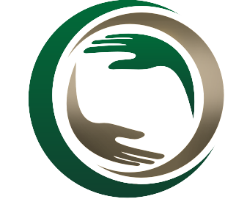 4 Statin Benefit Groups
Clinical ASCVD*
LDL-C ≥190 mg/dL, Age ≥21 years
Primary prevention – Diabetes: Age 40-75 years, LDL-C 70-189 mg/dL
Primary prevention - No Diabetes†: ≥7.5%‡ 10-year ASCVD risk, Age 40-75 years, LDL-C 70-189 mg/dL

*Atherosclerotic cardiovascular disease
†Requires risk discussion between clinician and patient before statin initiation
‡Statin therapy may be considered if risk decision is uncertain after  use of  ASCVD risk calculator
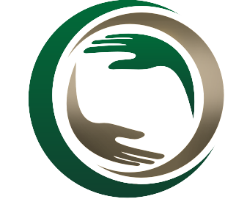 New Perspective on LDL-C & Non–HDL-C
Lack of RCT evidence to support titration of drug therapy to specific LDL-C and/or non–HDL-C goals

Strong evidence that appropriate intensity of statin therapy should be used to reduce ASCVD risk in those most likely to benefit

Quantitative comparison of statin benefits with statin risk

Nonstatin therapies – did not provide ASCVD risk reduction benefits or safety profiles comparable to statin therapy
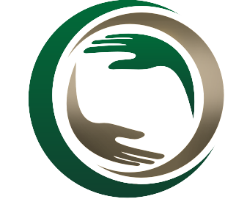 Why Not Continue to Treat to Target?
Major difficulties:
•Current RCT data do not indicate what the target should be

•Unknown magnitude of additional ASCVD risk reduction with one target compared to another

•Unknown rate of additional adverse effects	from multidrug therapy used to achieve a specific goal

•Therefore, unknown net benefit from treat-to-target approach
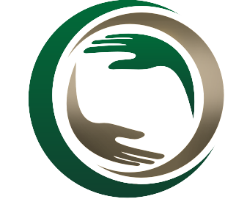 Summary of	Statin Initiation Recommendations to Reduce ASCVD Risk (Revised Figure)
Summary of	Statin Initiation Recommendations to Reduce ASCVD Risk (Revised Figure)
Intensity of	Statin Therapy
*Individual responses to statin therapy varied in the RCTs and should be expected to vary in clinical practice. There might be a biologic basis for a less-than-average response.
†Evidence from 1 RCT only: down-titration if unable to tolerate atorvastatin 80 mg in IDEAL (Pedersen et al).
‡Although simvastatin 80 mg was evaluated in RCTs, initiation of simvastatin 80 mg or titration to 80 mg is not recommended by the FDA due to the increased risk of myopathy, including rhabdomyolysis.
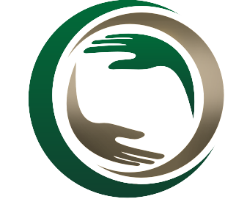 Clinical ASCVD: Initiating Statin Therapy
*Fasting lipid panel preferred. In a nonfasting individual, a nonfasting non-HDL–C ≥220 mg/dL may indicate genetic hypercholesterolemia that requires further evaluation or a secondary etiology. If nonfasting triglycerides are ≥500 mg/dL, a fasting lipid panel is required.
†It is reasonable to evaluate the potential for ASCVD benefits and for adverse effects, and to consider patient preferences, in initiating or continuing a moderate- or high-intensity statin, in individuals with ASCVD
>75 years of age.
Primary Prevention Global Risk Assessment
To estimate 10-year ASCVD* risk
New Pooled Cohort Risk Equations
White and black men and women
More accurately identifies higher risk individuals for statin therapy
Focuses statin therapy on those most likely to benefit
You may wish to avoid initiating statin therapy in high-risk groups found not to benefit (higher grades of heart failure and hemodialysis)
*10-year ASVD: Risk of first nonfatal myocardial infarction, coronary heart disease death, nonfatal or fatal stroke
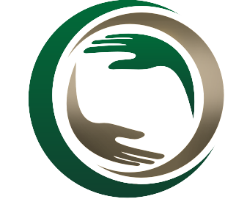 Primary Prevention Statin Therapy
Thresholds for initiating statin therapy derived from 3 exclusively primary prevention RCTs
Before initiating statin therapy, clinicians and patients engage in a discussion of the potential for ASCVD risk reduction benefits, potential for adverse effects, drug-drug interactions, and patient preferences
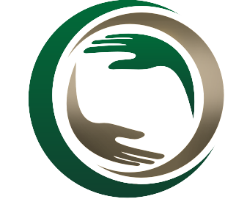 Individuals Not in a Statin Benefit Group
•
In those for whom a risk decision is uncertain, these factors may inform clinical decision making:
Family history of premature ASCVD Elevated lifetime risk of ASCVD LDL-C ≥160 mg/dL
hs-CRP ≥2.0 mg/L
CAC score ≥300 Agaston units ABI <0.9
•
•
•
•
•
•
Statin use still requires discussion between clinician and patient
•
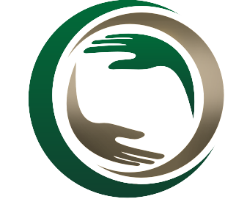 Statin Therapy: Monitoring Response-Adherence
*Fasting lipid panel preferred. In a nonfasting individual, a nonfasting non–HDL-C ≥220 mg/dL may indicate genetic hypercholesterolemia that requires further evaluation or a secondary etiology. If nonfasting triglycerides are ≥500 mg/dL, a fasting lipid panel is required.
†In those already on a statin, in whom baseline LDL-C is unknown, an LDL-C <100 mg/dL was observed in most individuals receiving high- intensity statin therapy in RCTs.
Monitoring Response-Adherence (cont.)
‡See guideline text
Safety
RCTs & meta-analyses of RCTs used to identify important safety considerations

Allow estimation of net benefit from statin therapy
ASCVD risk reduction versus adverse effects

Expert guidance on management of statin-associated adverse effects, including muscle symptoms

Advise use of additional information including pharmacists, manufacturers prescribing information,
& drug information centers for complex cases
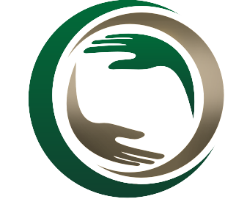 Management of Muscle Symptoms on Statin Therapy
It is reasonable to evaluate and treat muscle symptoms including pain, cramping, weakness, or fatigue in statin-treated patients according to the management algorithm

To avoid unnecessary discontinuation of statins, obtain a history of prior or current muscle symptoms to establish a baseline before initiating statin therapy
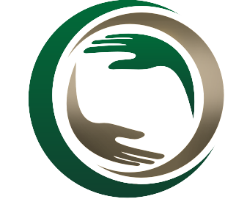 Management of	Muscle Symptoms on Statin Therapy (cont.)
If unexplained severe muscle symptoms or fatigue develop 
during statin therapy:

Promptly discontinue the statin
Address possibility of rhabdomyolysis with:
CK
Creatinine
Urinalysis for myoglobinuria
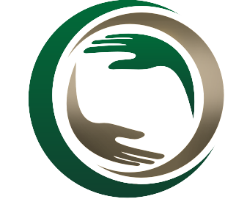 Management of	Muscle Symptoms on Statin Therapy (cont.)
If mild-to-moderate muscle symptoms develop during statin therapy:

•Discontinue the statin until the symptoms are evaluated
•Evaluate the patient for other conditions* that might increase the risk for muscle symptoms
•If after 2 months without statin Rx, muscle symptoms or elevated CK levels do not resolve completely,
consider other causes of muscle symptoms
*Hypothyroidism, reduced renal or hepatic function, rheumatologic disorders such as polymyalgia rheumatica, steroid myopathy, vitamin D deficiency or primary muscle diseases
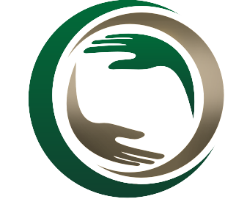 Statin-Treated Individuals Nonstatin Therapy Considerations
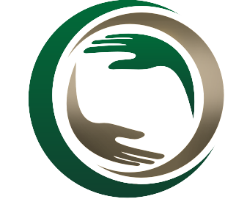 Three Principles
Do not focus on LDL-C or non–HDL-C levels as treatment goals
Although continue to obtain a lipid panel to monitor adherence
Use medications proven to reduce ASCVD risk
Risk decisions in primary prevention require a clinician-patient discussion to evaluate the benefits and harms for the individual patient
Optimal lifestyle emphasized
Clinician-patient discussion needed for appropriate shared decision-making
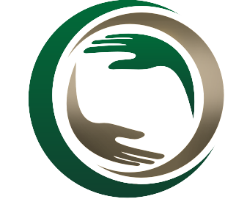 Future Updates to the Blood Cholesterol Guideline
This is a comprehensive guideline for the evidence- based treatment of blood cholesterol to reduce ASCVD risk

These guidelines represent a change from previous guidelines that aligns recommendations closely to the evidence

For primary prevention, they are “patient-centered”

Guidelines will change in the future as high-quality data will improve future cholesterol treatment guidelines
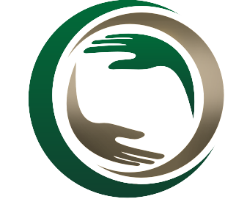 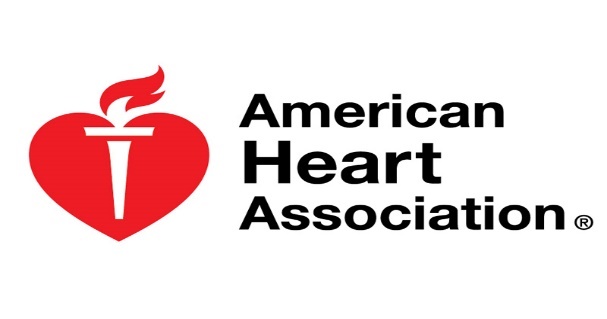 2013 Prevention Guidelines Tools
RISK CALCULATOR
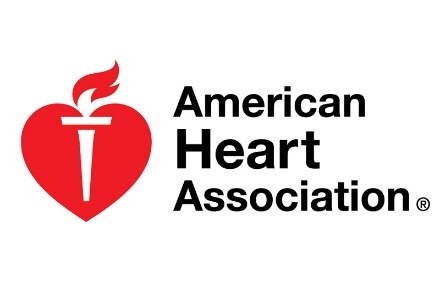 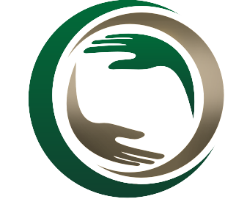 Helping  Cardiovascular Professionals Learn. Advance.  Heal.
CHD Risk: HDL-Chol and LDL-Chol as Predictors
3.0
>-
"'2'°
(1)
2.0
0
I
0
'+-
0	1.0
(/)
Cl'.'.:
25
45
0.0
65
HDL Cholesterol
mg/dl
100	160	220
LDL Cholesterol	mg/dl
85
Men aged 50- 70 y in the Framingham Hearl Study

Adapted with permission from Castelli WP. Can J Cardiol.4:5A. 1988
Table 4 Lipid profiles of patients with acute coronary syndrome
Note:*Determined  by the presence  of any abnormal lipi d level.
Abbreviations: HDL-C, high-density  lipoprotein  cholesterol;  IQR, interquarti le range; LDL-C, low-density  lipoprotein  cholesterol; TC, total cholesterol; TG, ti·iglyceride.
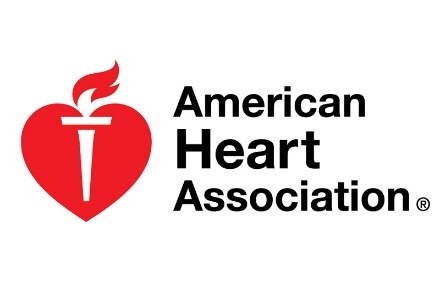 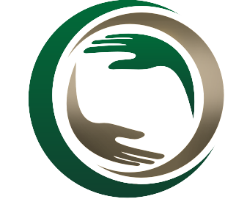 Helping  Cardiovascular Professionals Learn. Advance.  Heal.
Male
- felT\I RS
t-ranoe
r, ltu:rlands
Spain
Pu,.luua
lla.:y Ltt.c  m bourg
'j!!J
B•
Sw11.i:ortand
oenrn. r
tf ont·ay
Greece
thlxico
Aust ra!
10f.
1·:
GC!rmany
s. 	en	 	
11.Jru led KMadom
"ustr Ireland
Plf!'k /Rlt l nd
Uni1od Stales
121
1;:.(
138
1•·
'42
•5
lb'
nd
f>OI
n11·oa
10:
2·1
Cnich Repubhc
14111 uary	 	
Slm•ek Repubt
:JD:S
$!4
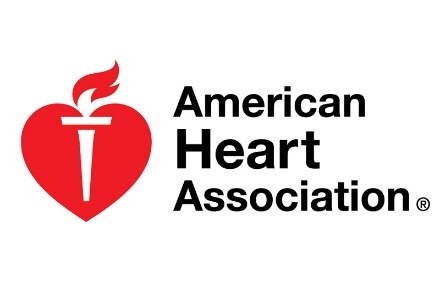 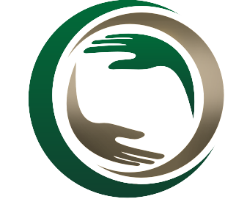 Helping  Cardiovascular Professionals Learn. Advance.  Heal.
Obesity Trends Among US Adults 1991-2010
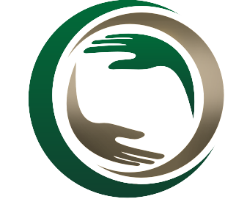 Weighty matters
Increase
slnce1980
(15%)
(16%)
2013 prevalence of obesity,
WORLD
RANK
Tonga
ages 20 years and older C%>
Samoa	z
The Bahamas	9
us  16
New Zealand	1
Australia	ZS
(37%)
(65%)
(93%)
.	(81%)
United Kingdom  38
Finland  57
France	1
Taiwan 166
India	76
(37%)
(42%)
*A selection from a survey of 188 countries
EC25%)
I](33%)
SOURCE. PREVALENCE OFOVERWEIGHT ANO OBESITY DURING 1980-2013:
A SYSTEMATIC ANALYSIS fOR THE GLOBAL BUROEN OF DISfASE STUOY 2013
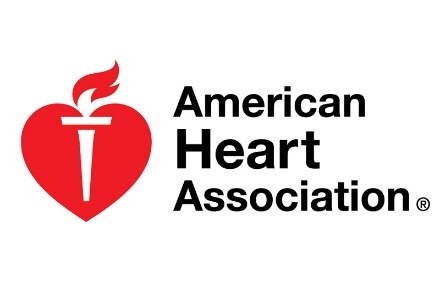 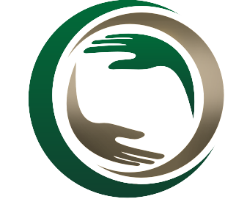 Helping  Cardiovascular Professionals Learn. Advance.  Heal.
Obesity and Overweight Rates for Children Ages 2 to 1
38.9%
9, NHANES
40
35.2%
35
30
28.5%
25
21.9%
19.5%
19.5%
20
14.7%
15
10
8.6%
5
0
Black
Latino
Asian
• Extremely Obese (2011-201
White
4)	•Obese (2011-2014)
Obese and Overweight Combined (2011-2012)
Note: The Centers for Disease Control and Prevention uses the term Hispanic in analysis.
§ = non-Hispanic; Extreme obesity in children = BMI at or above 120% of the 95th percentile on BMl-for-age growth charts.
The world 's biggest Coca-Cola drinkers
Coca-Cola products consumption per capita (8 fl oz servings)
Quartz I qz.com
Data: The Coca-Cola Company
US Per Capita Consumption of Soft Drinks (Gallons)
55
53
51
49
47
45
43
41
39
37
35
1991 1993 1995
1997
1999
2001
2003
2005
2007
2009
2011
2013 2015
1987 1989
Coca-cola Classic - 8 Oz. Bottle
Servings: 1 1 Bottle
*Percent Daily Values are based on a 2000 calorie diet. Your daily values may be higher or lower depending on your calorie needs.
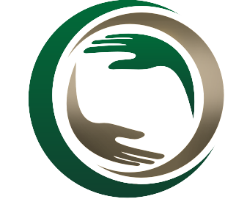 40 gallons of soda 640	8oz servings
64 000 calories
if replaced by water: about 7.1kg weight loss
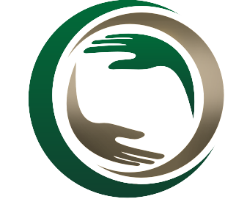 Foster Farms Corn Dogs
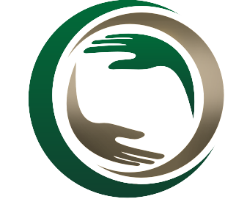 “Disease is the biggest money maker in our economy."
-John H. Tobe
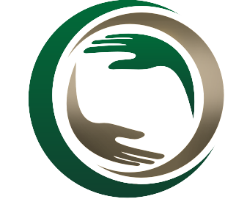 Kraft
m
MONSANTO
B I O T E C H N O L O G Y
i n n ovation - co ll abo ra ti on - spee d
Mcdonald's
ConAgra
@Fooas
Food you love
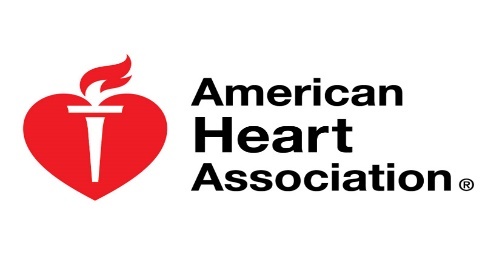 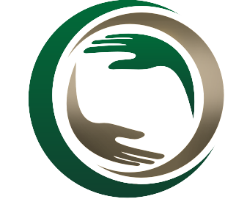 Helping  Cardiovascular Professionals Learn. Advance.  Heal.
Top 10 food and beverage
manufactures in the USA
PepsiCo, Inc. Tyson Foods, Inc.
2014 Food Sales: $38.2 billion 2014 Food Sales: $36 billion
Nestle JBS USA
CocaCola, Co. Anheuser-Busch InBev ConAgra Foods, Inc.
Kraft Foods, Inc. Smithfield Foods, Inc. General Mills, Inc.
2014 Food Sales: $27.9 billion 2014 Food Sales: $24 billion 2014 Food Sales: $21.4 billion 2014 Food Sales:  $16.1 billion 2014 Food Sales:  $15.8 billion 2014 Food Sales:  $14.3 billion 2014 Food Sales:  $13.4 billion 2014 Food Sales:  $12.5 billion
Total:  $ 219.6 billion
Source: US Business review

NIH Budget: approximately $30 billion
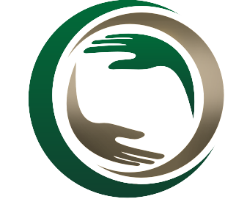 Top 10 US Pharmaceutical Companies 2014 Sales
$17.9 billion
$ 17.4 billion
$ 17.3 billion
$ 16.6 billion
$ 15.1 billion
$ 14.7 billion
$ 14.2 billion
Gilled Sciences Johnson&Johnson Pfizer
Roche Novartis Amgen Merck & Co. AbbVie Actavis
Source: Global Data
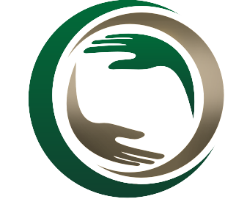 “Obesity is awesome from a Wall Street perspective. It’s not just one disease - there are all sorts of related diseases to profit from."
-Anne Wojcicki
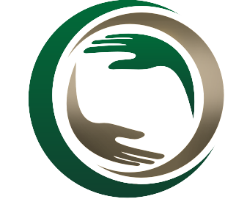 “Sugary drinks are blamed for increasing the rates of chronic disease and obesity in America. Yet efforts to reduce their consumption through taxes or other measures have gone nowhere. The beverage industry has spent millions defeating them."
-Robert Reich
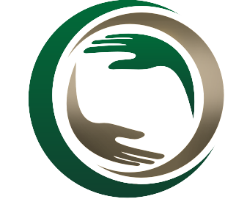 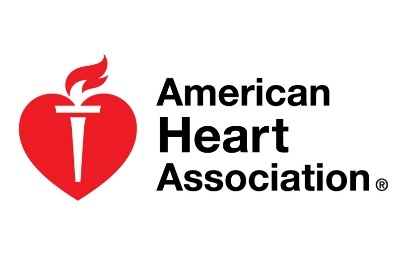 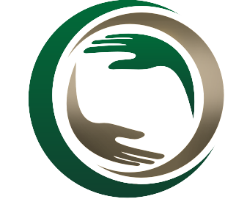 Helping  Cardiovascular Professionals Learn. Advance.  Heal.
Obstacles to progress
Biology (fat and sugar taste good)
Food of low nutritional value is cheap Immediate satisfaction
Lack of knowledge
Confusing messages 
Poor nutrition in childhood 
No financial incentives for healthy lifestyle
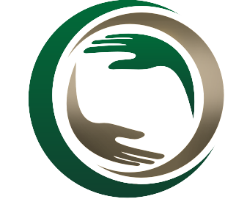 Educate yourself 
Educate the patient 
Be skeptical
Find ways to motivate 
Put patient first
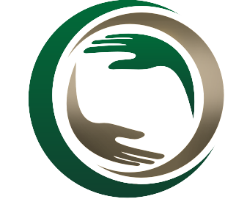 “Medicine is a social science, and politics is nothing else but medicine on a large scale. Medicine, as a social science, as a science of human beings, has the obligation to point out problems and to attempt their theoretical solution: the politician, the practical anthropologist, must find the means for their actual solution."
		-Rudolf Virchow
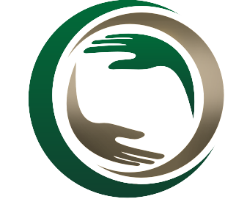